KREATIVNI LIKOVNI IZZIV
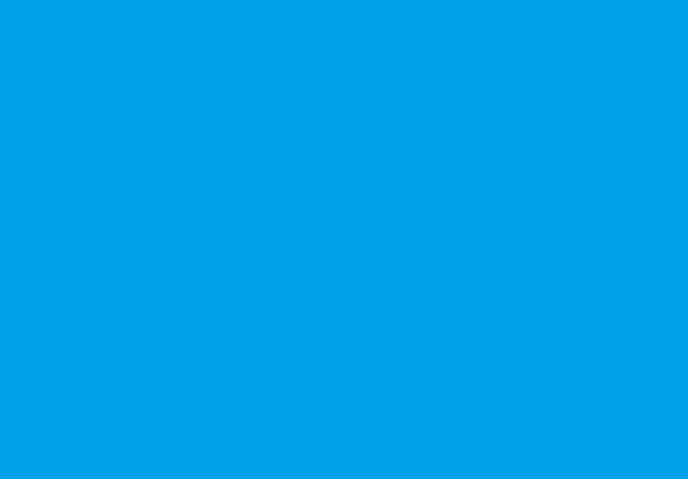 Pozdravljeni likovni snovalci!

V drugem ocenjevalnem obdobju morate vsi pridobiti oceno.
Tako kot pri LUM, vam bom tudi tu ocenila vaš najboljši izdelek, ki bo nastal v času pouka na daljavo.

Tisti, ki mi izdelkov še niste poslali, poskrbite, da mi jih pošljete čim prej.

V prvi nalogi ste izdelali plakat, v drugi smo spoznali računalniško grafiko, tretja naloga pa je sestavljena iz 12 malih nalog.
Izmed nalog v tretji nalogi mi pošljite tiste, ki vam bodo najbolje uspele   (vsaj 4) na email: tea.curk-sorta@os-sturje.si    

Želim vam veliko veselja pri ustvarjanju!
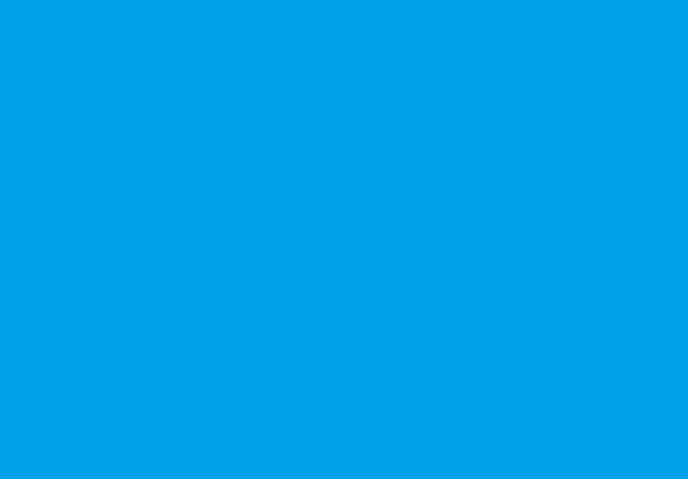 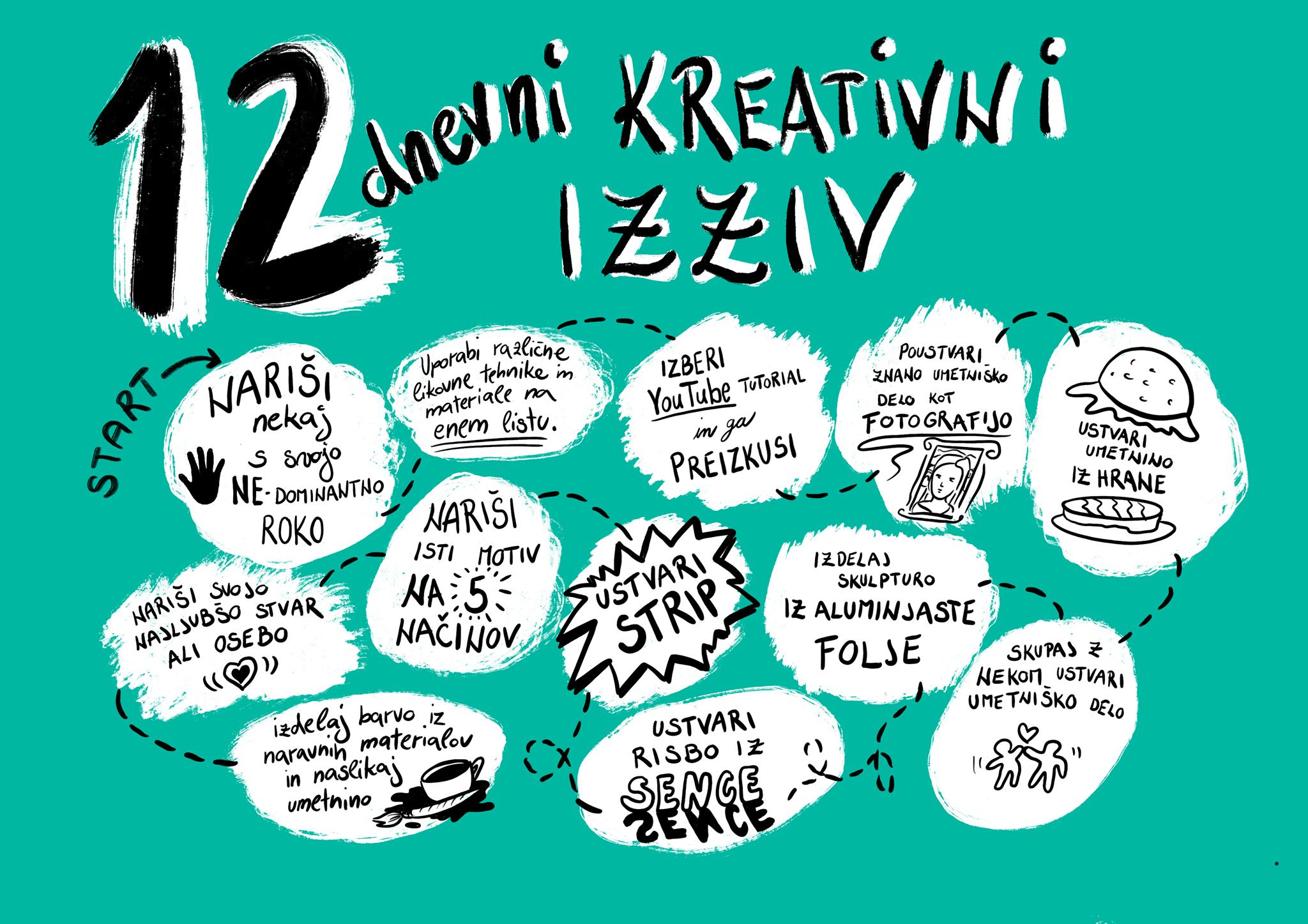